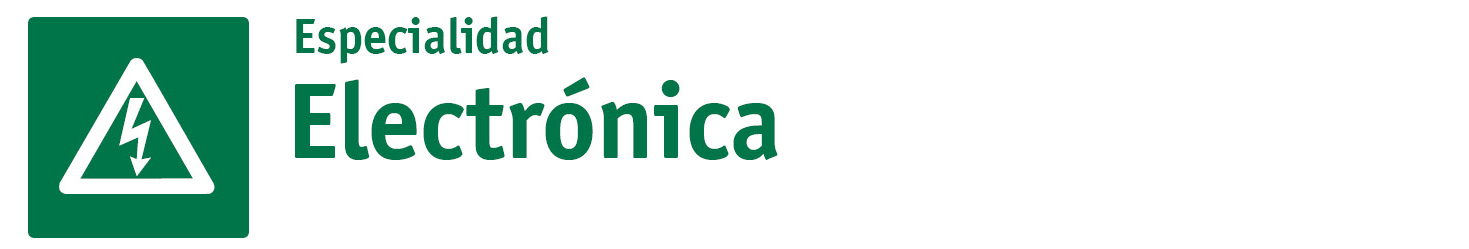 SECTOR ELECTRÓNICA | NIVEL 4° MEDIO
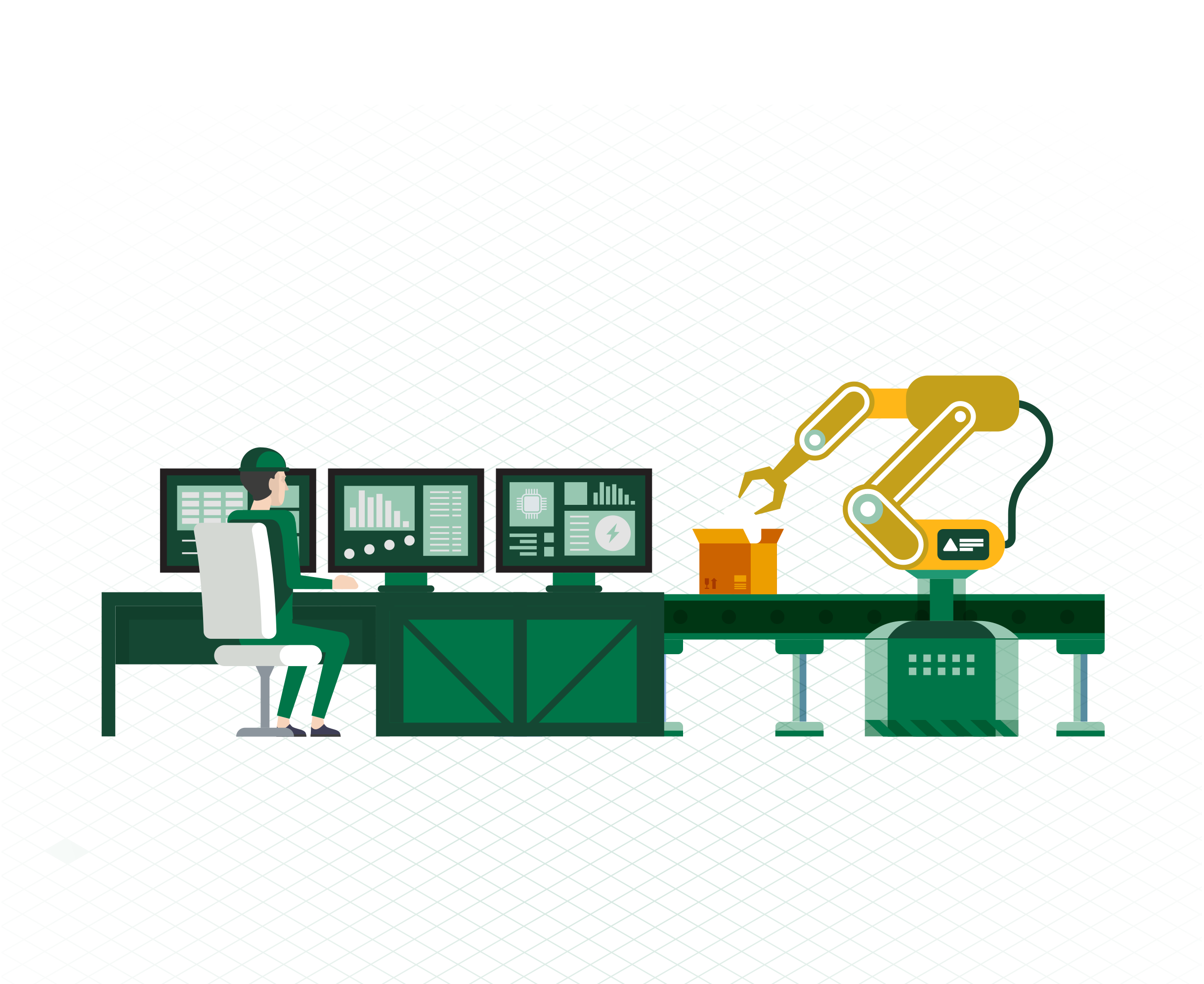 MÓDULO 9
AUTOMATIZACIÓN 
INDUSTRIAL
En estos documentos se utilizarán de manera inclusiva términos como: el estudiante, el docente, el compañero u otras palabras equivalentes y sus respectivos plurales, es decir, con ellas, se hace referencia tanto a hombres como a mujeres.
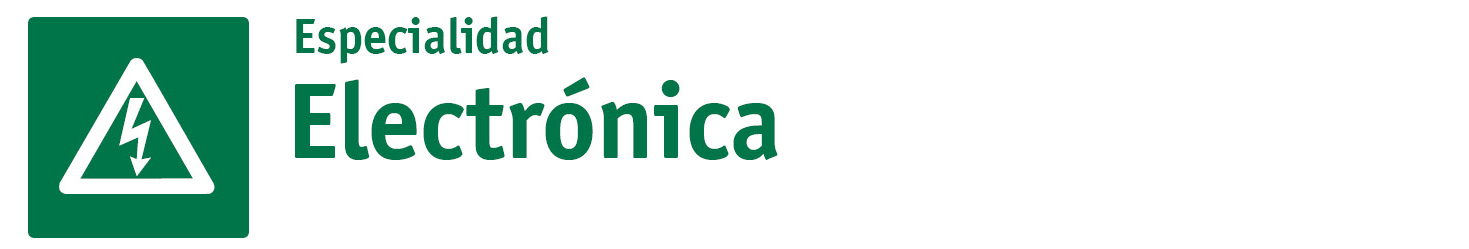 MÓDULO 9 | AUTOMATIZACIÓN INDUSTRIAL
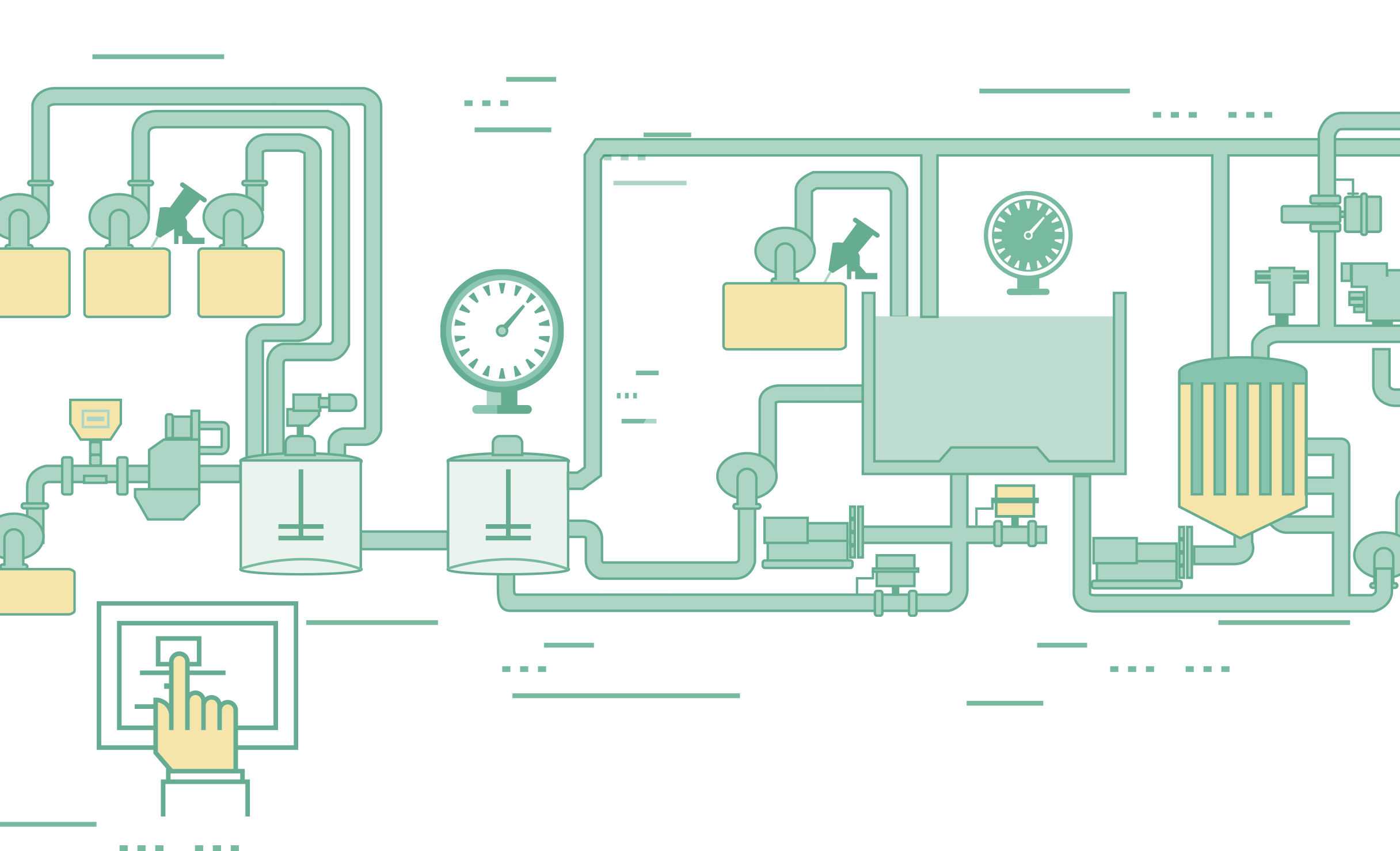 ACTIVIDAD 4
CONTROLADORES INDUSTRIALES
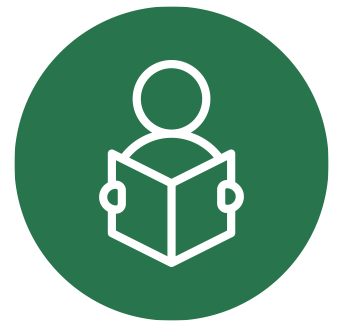 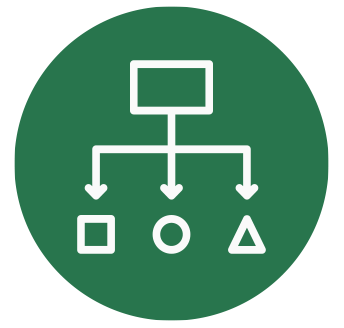 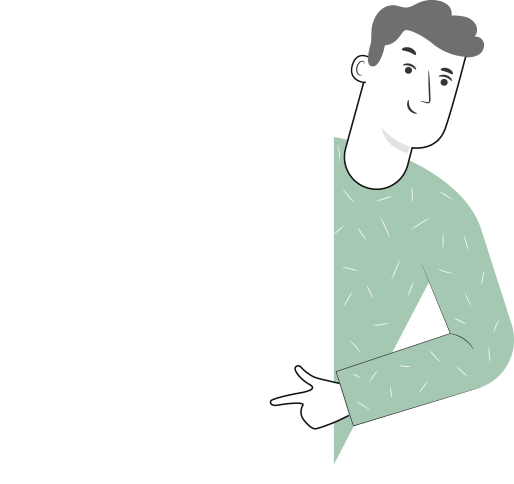 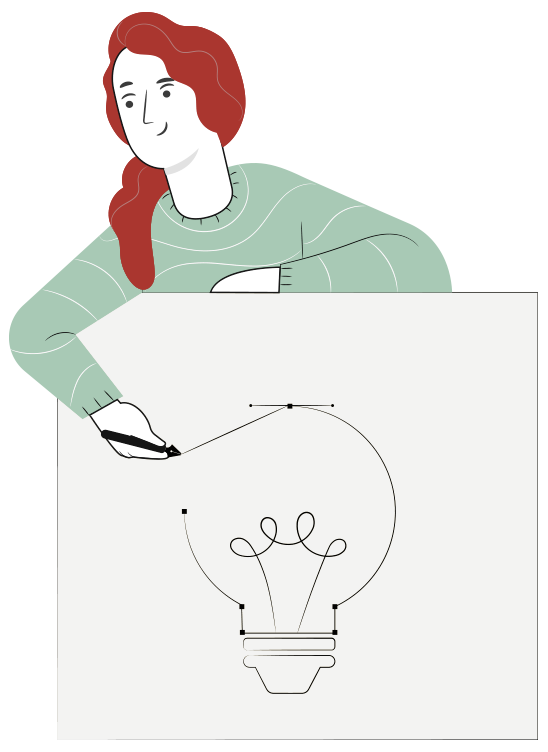 METODOLOGÍA SELECCIONADA
APRENDIZAJE ESPERADO
Texto Guía
Opera el software de los controladores lógicos programables, según requerimientos operacionales del equipo o planta y la normativa eléctrica vigente.
4
MENÚ DE LA ACTIVIDAD
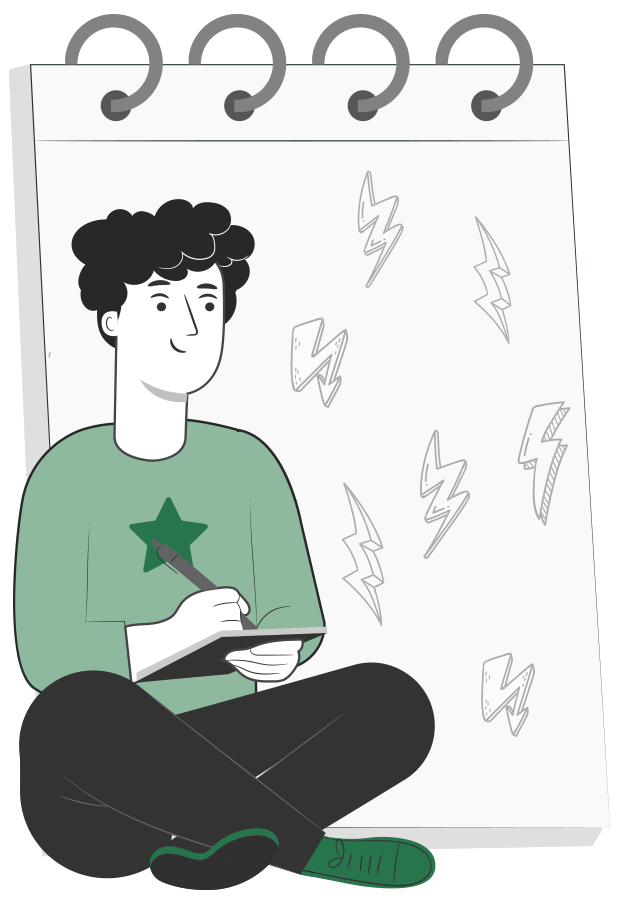 INSTRUMENTACIÓN INDUSTRIAL
Actividad de conocimientos previos 
Sistemas automáticos
Tipos de controladores
PLC
Actividad Cuánto Aprendimos
Ticket de Salida
1
2
3
4
5
6
4
ACTIVIDAD
CONOCIMIENTOS PREVIOS
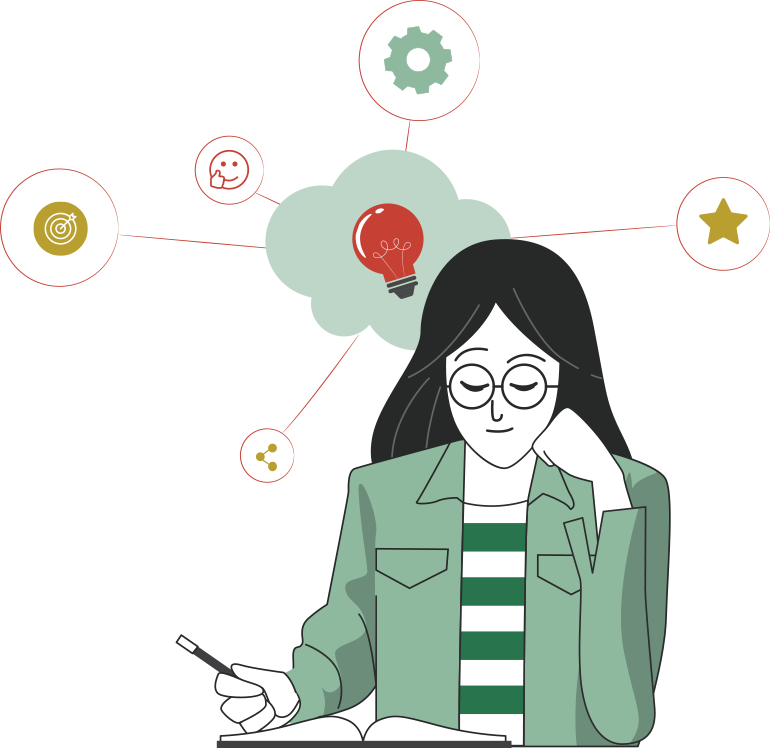 CONTROLADORES INDUSTRIALES

¡Ahora veamos cómo lo que ya has aprendido refuerza y mejora lo que estás a punto de aprender!
ESQUEMA GENERAL DE UN SISTEMA AUTOMÁTICO
Parte de
Supervisióny explotación
Parte de
Control
Parte 
Operativa
INTERFACE S-P
INTERFACE S-C
ESQUEMA GENERAL DE UN SISTEMA AUTOMÁTICO
Parte de
Supervisióny explotación

- Panel de mando
- PC + SCADA
Parte de
Control

- Lógica cableada
- PLC’s
-Microcontroladores
- Reguladores DIgitales
- Etc…
Parte 
Operativa

- Proceso real
- Simuladores E/S
- Maquetas
INTERFACE S-C
INTERFACE S-P
CONTROLADORES BREVE RESEÑA HISTÓRICA
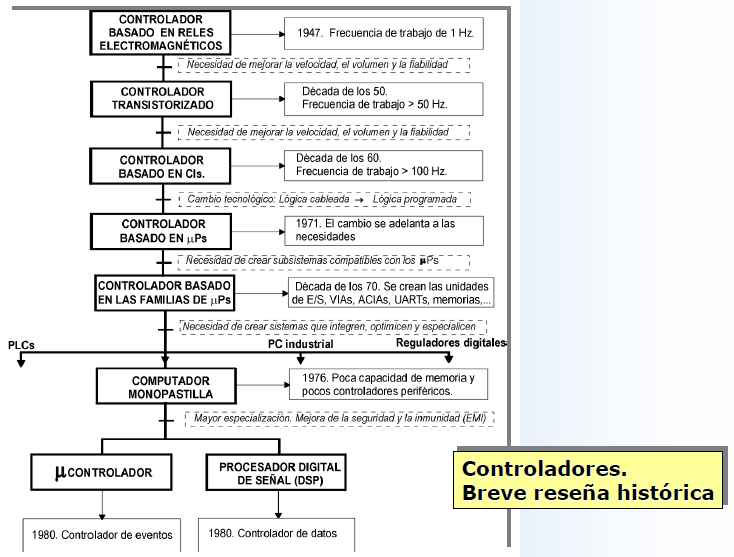 COMPARATIVA DE LOS DISTINTOS 
TIPOS DE CONTROLADORES
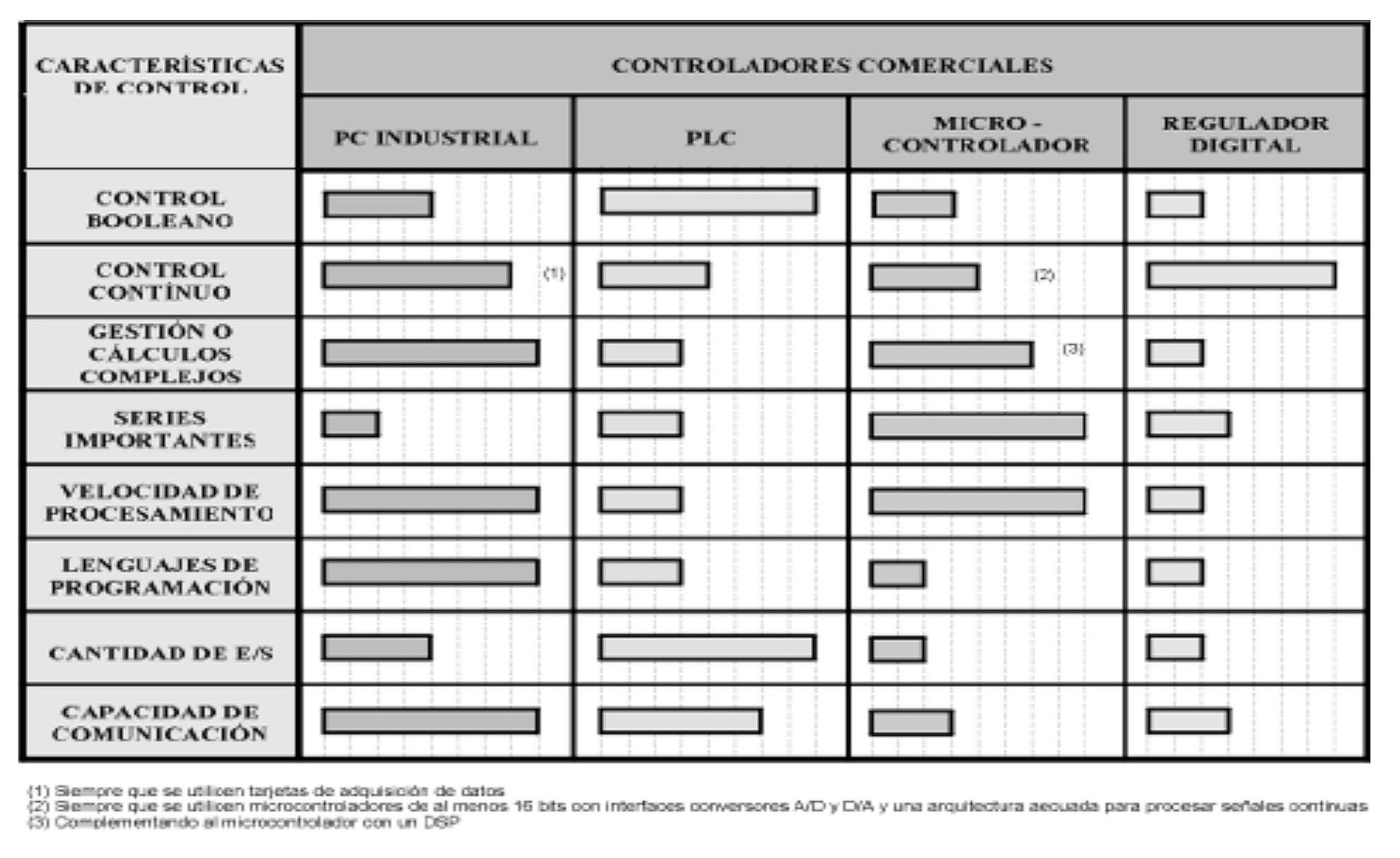 ¿QUE ES UN CONTROLADOR LÓGICO PROGRAMABLE?
Definición IEC 61131
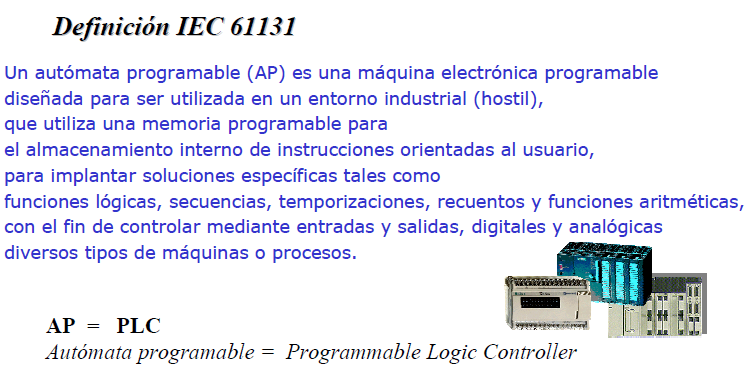 AP = PLC
Autómata programable = Programable Logic Controller
CONCEPTO GRÁFICO DE UN PLC
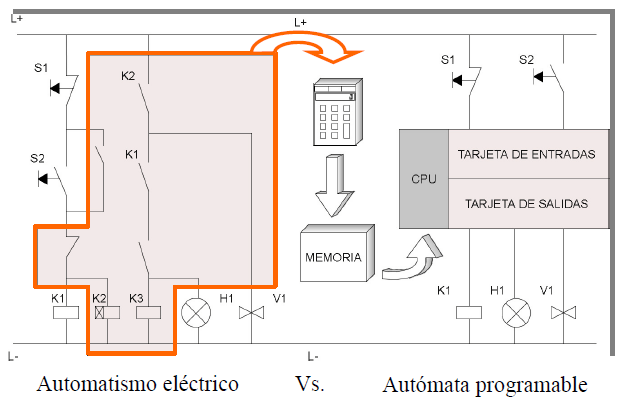 Automatismo eléctrico
Vs.
Autómata programable
CONTROLADORES INDUSTRIALES
Precio
PLC
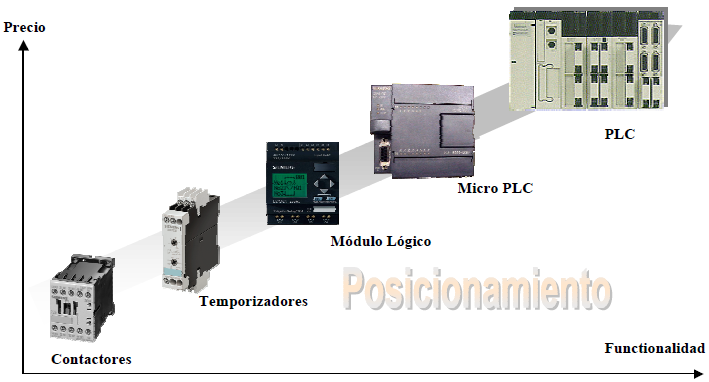 MICRO PLC
MÓDULO LÓGICO
TEMPORIZADORES
CONTACTORES
POSICIONAMIENTO
Funcionalidad
CONTROLADORES INDUSTRIALES: CAMPO DE APLICACIÓN
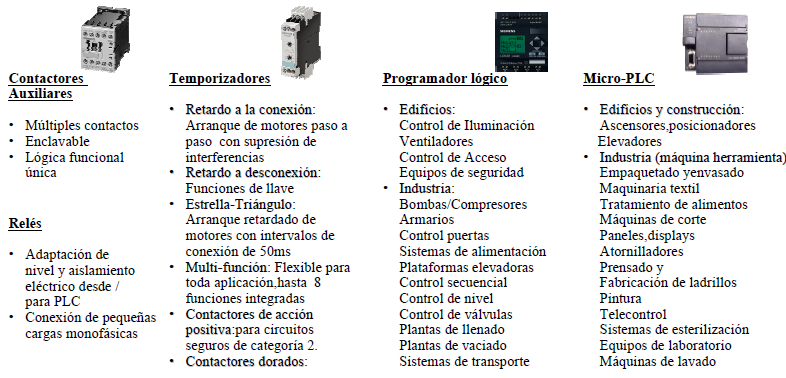 CONTROLADORES INDUSTRIALES: CAMPO DE APLICACIÓN
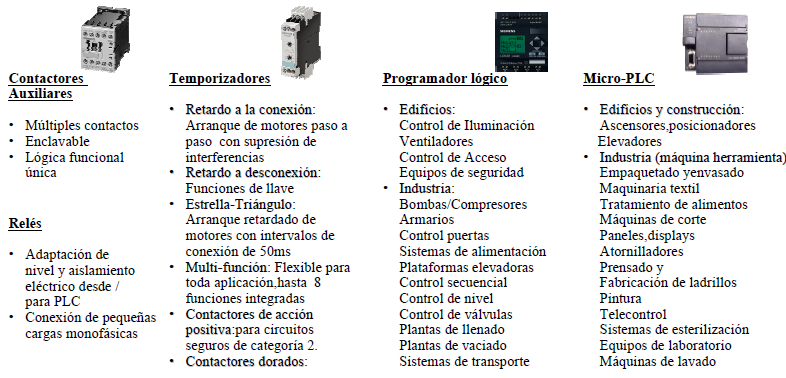 LIMITACIONES EN EL ENTORNO DE UN PLC
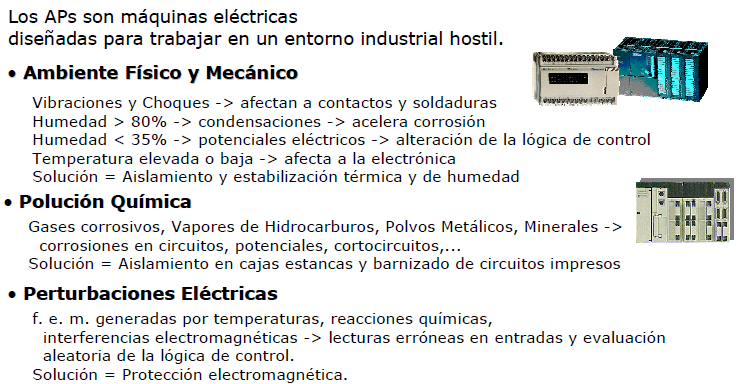 ARQUITECTURA
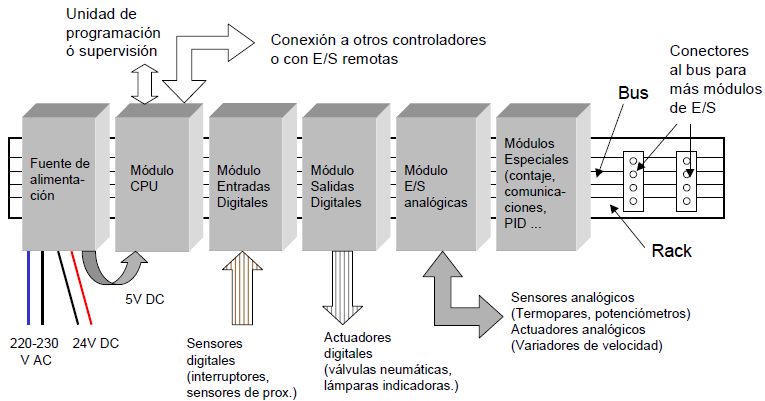 ¿CÓMO TRABAJA UN PLC?
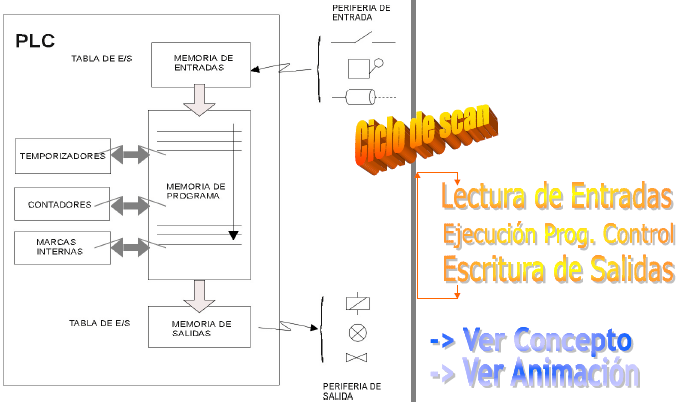 ¿CÓMO TRABAJA UN PLC?
INICIO
SCAN DE ENTRADAS
LIMPIEZA
PLC
SCAN DEL PROGRAMA
SCAN DE SALIDAS
PROGRAMACIÓN DE UN PLC
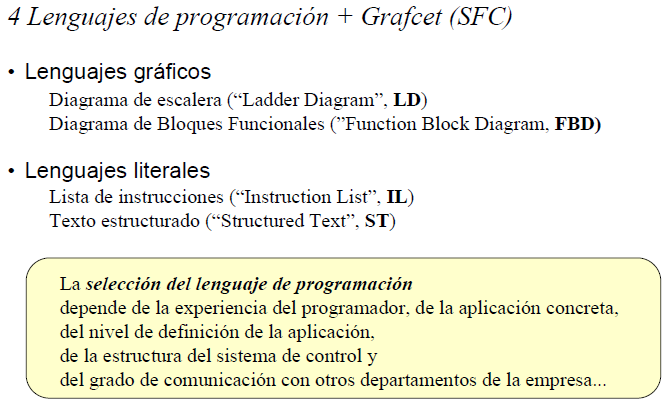 PROGRAMACIÓN DE UN PLC
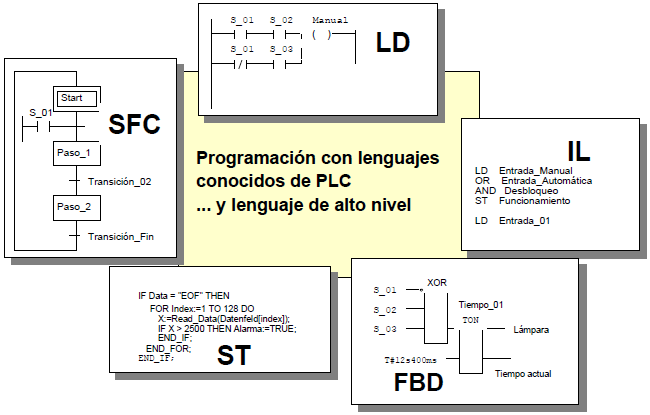 PROGRAMACIÓN DE UN PLC
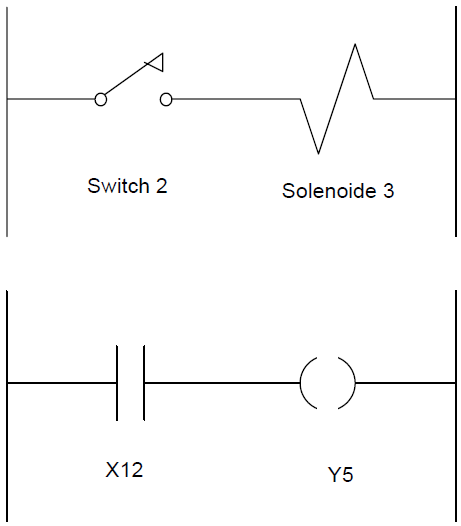 La forma más usual de programar un PLC es utilizando el esquema Ladder o escalera, que es muy similar a los esquemas de contactos y bobinas.
PROGRAMACIÓN DE UN PLC
El contacto normal abierto (NO), establece el flujo de energía cuando el interruptor se cierra.

El contacto normal cerrado (NC), conceptualmente invierte el estado de la entrada. 

El dispositivo de salida es el solenoide. Este símbolo es usado tanto para un dispositivo físico de salida externa, como para una salida interna que se emplea posteriormente en el programa.
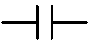 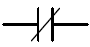 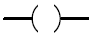 PROGRAMACIÓN DE UN PLC
En un programa escalera se representan mediante los mismos símbolos que las bobinas y los contactos.
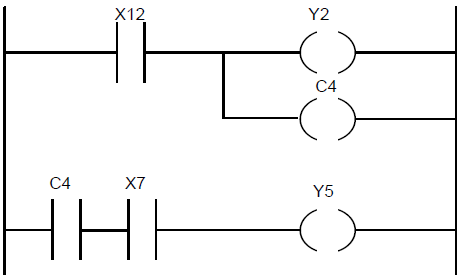 PROGRAMACIÓN DE UN PLC
Las cajas de instrucciones son funciones pre-programadas que amplían las capacidades de un programa más allá del conjunto de instrucciones estándar.
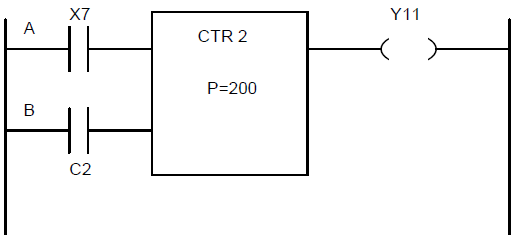 PROGRAMACIÓN DE UN PLC
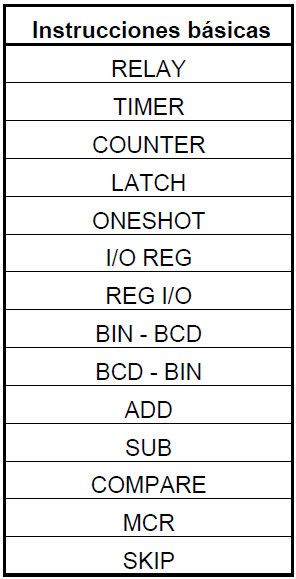 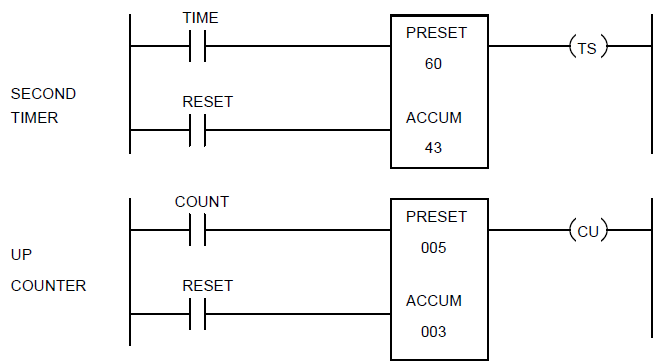 DESARROLLO DE UN PROYECTO CON PLC
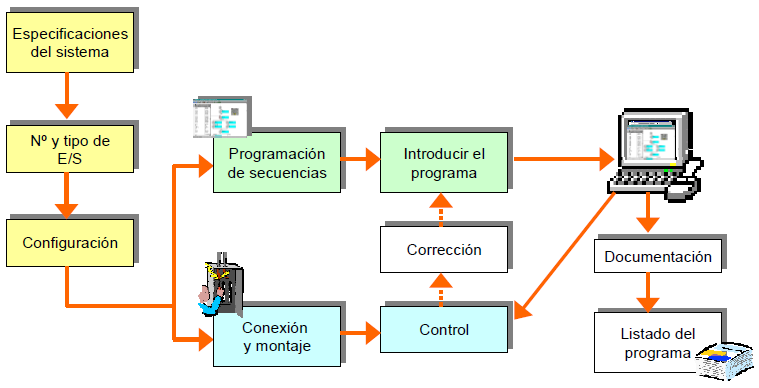 EL PLC Y SU ENTORNO
Parte de
Control

Autómatas Programables (PLC’s)
Preacondicionadores
Acondicionadores
Parte de
Supervisióny explotación
Proceso
Sensores
INTERFACE S-C
INTERFACE S-P
MATERIAL
COMPLEMENTARIO
Antes de realizar la actividad práctica te invitamos a que revises la cápsula animada:

“Seguridad y uso de elementos de protección personal”
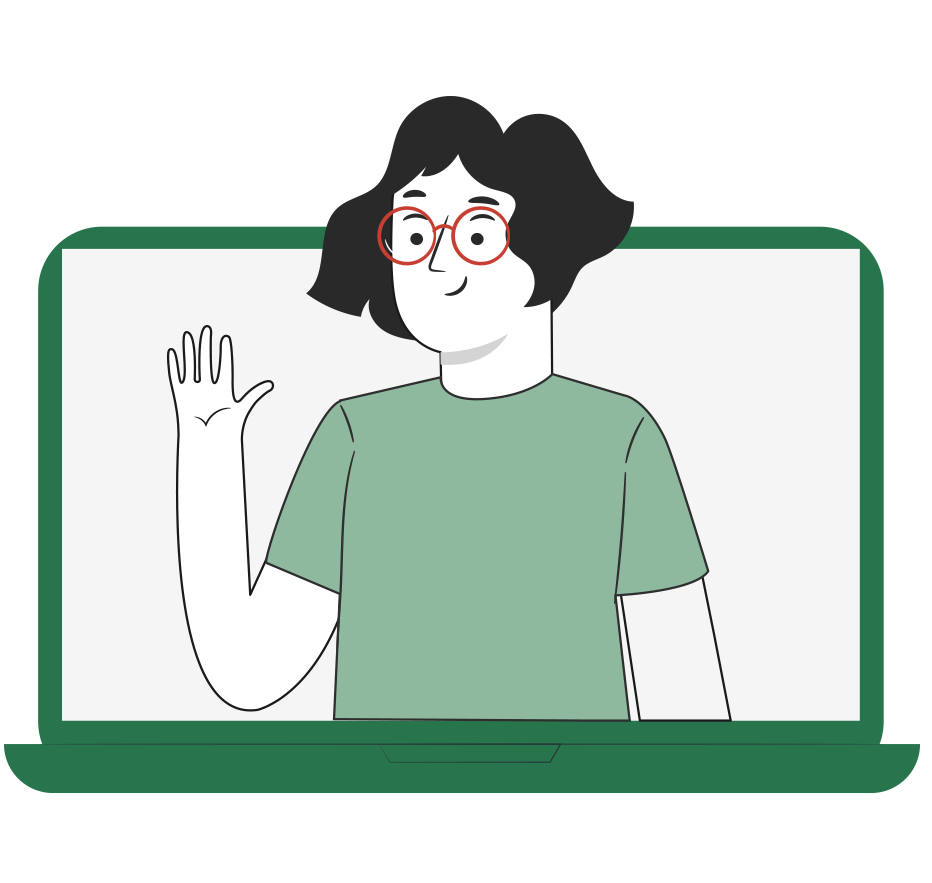 4
REVISEMOS
¿CUÁNTO APRENDIMOS?
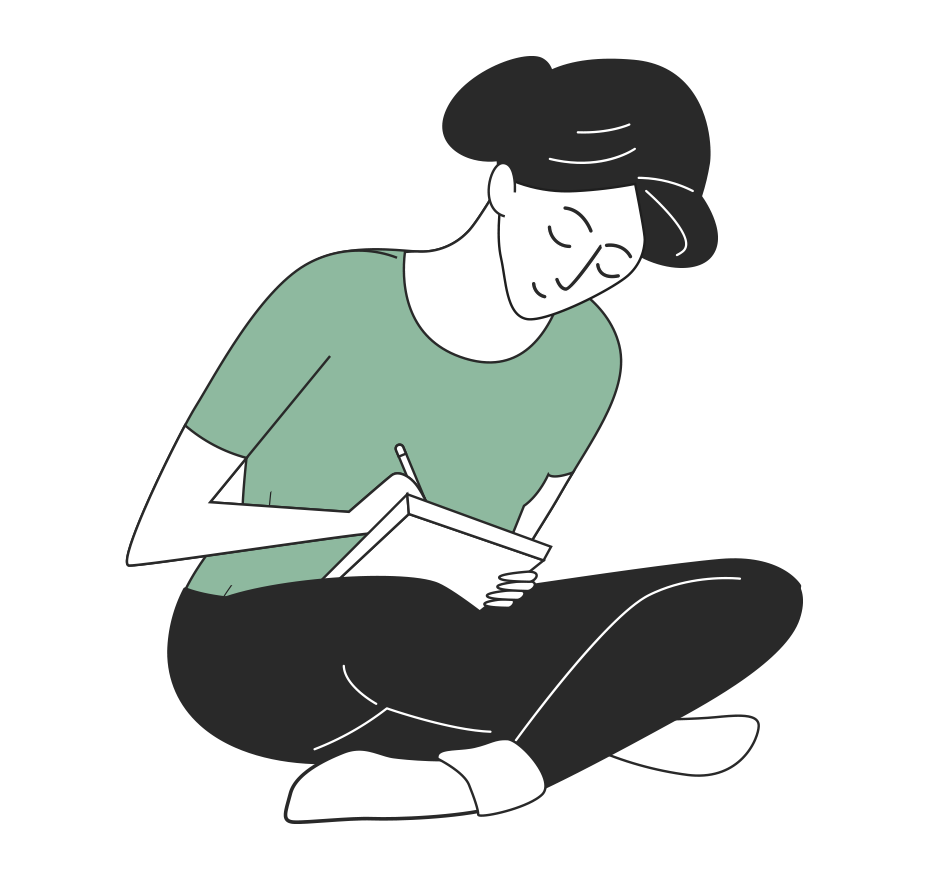 CONTROLADORES INDUSTRIALES


¡Ahora realizaremos una actividad que resume todo lo que hemos visto! ¡Atentos, atentas!
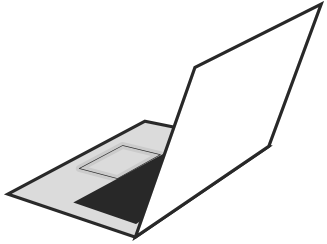 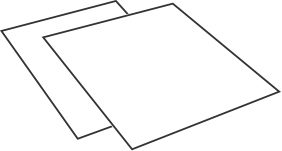 ANTES DE COMENZAR LA ACTIVIDAD:
¡ATENCIÓN!
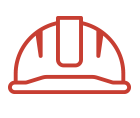 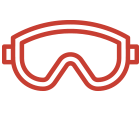 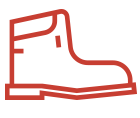 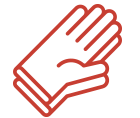 Utilizar EPPs para el autocuidado.
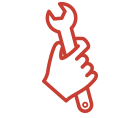 Manipular cuidadosamente herramientas.
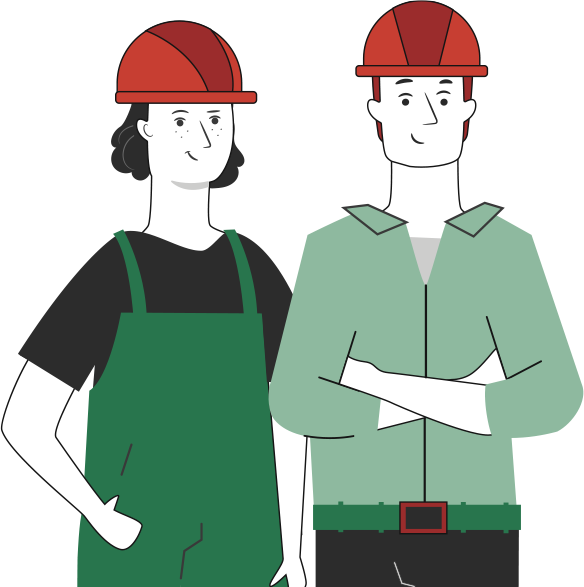 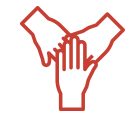 Ser cuidadoso y respetuoso con los integrantes del equipo de trabajo, asegurando la integridad física de todos.
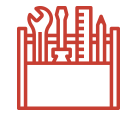 Ser ordenado con el área de trabajo.
Toda actividad debe desarrollarse bajo supervisión de la persona a cargo del taller o laboratorio.
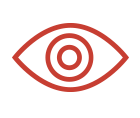 ANTES DE TERMINAR:
TICKET DE SALIDA
CONTROLADORES INDUSTRIALES
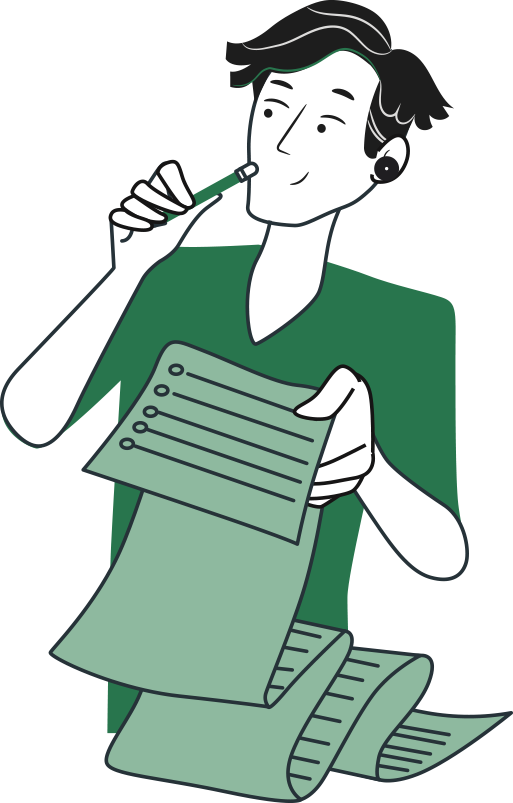 ¡No olvides contestar y entregar el Ticket de Salida!

¡Hasta la próxima!
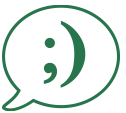